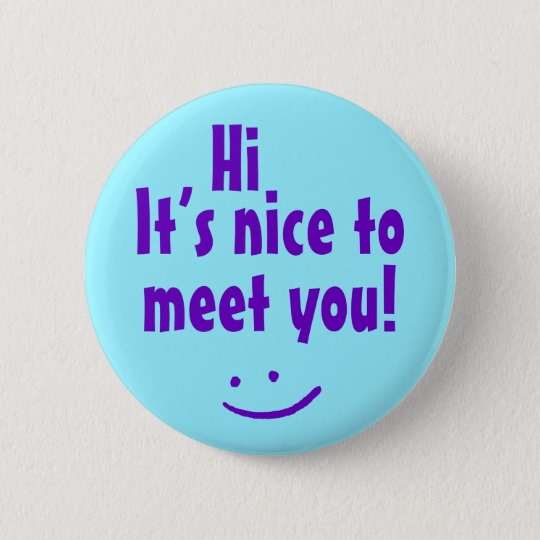 ETHNOLOGYSeminar 1Schools and branches of Ethnology.
Evolutionism: representatives
Lewis Henry Morgan
Charles Robert Darwin
(Nov. 21, 1818 – Dec. 17, 1881)
(Feb. 12, 1809 – Apr. 19, 1882)
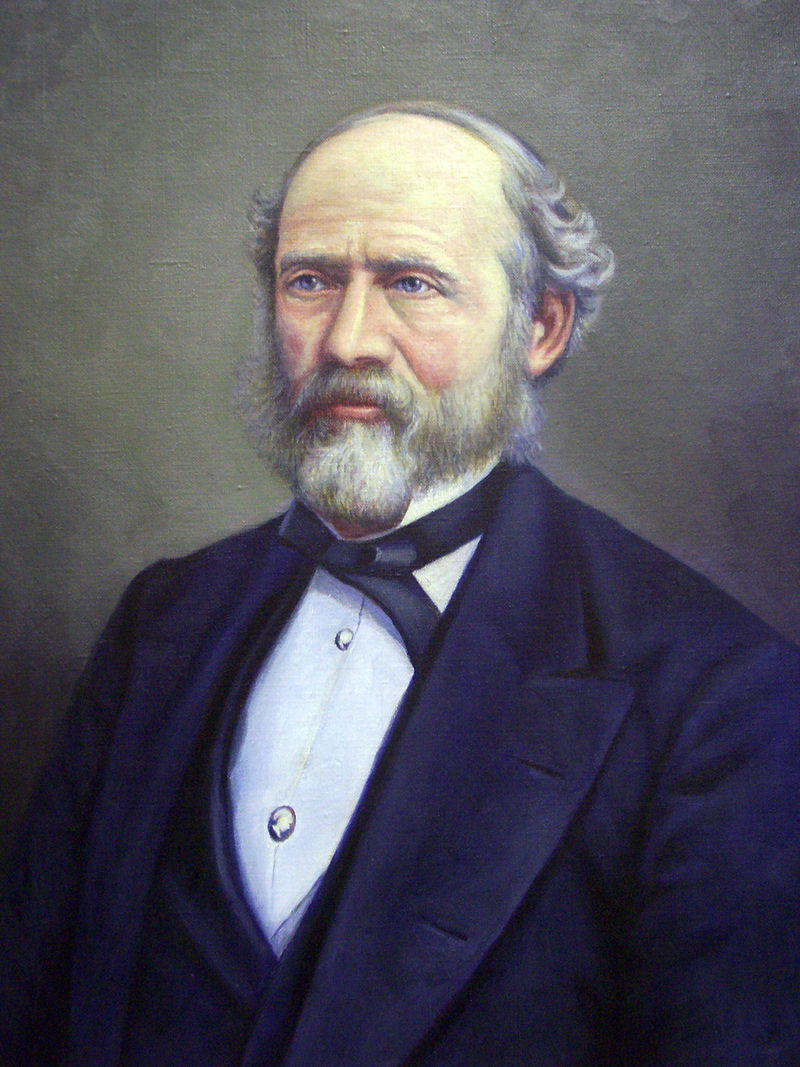 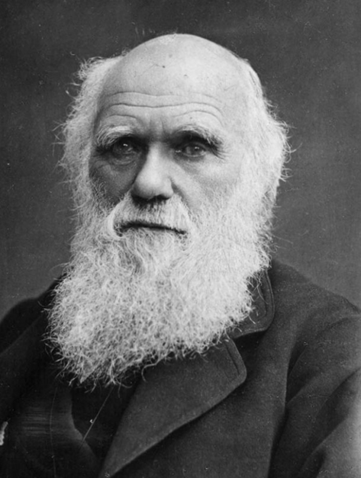 Herbert Spencer
Edward Burnett Tylor
(Oct. 2, 1832 –Jan. 2, 1917)
(Apr. 27, 1820 – Dec. 8, 1903)
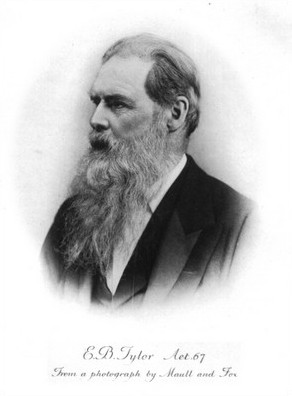 Evolutionism: main features
based on Darwin’s theory of biological evolution;
E. B. Tylor: culture is the complex of knowledge, beliefs, arts, morals, laws, customs, and other habits received by a human as a member of society;
culture develops from the simple to the complex;
all societies pass through 3 stages of development: from savagery - through barbarism - to civilization;
parallel evolutionary processes in different cultures are explained by psychic unity among all peoples;
6 stages of family evolution (according to L. H. Morgan).
Diffusionism: representatives
Robert Fritz Graebner 
(Mar. 4, 1877 – Jul. 13, 1934)
Leo Viktor Frobenius 
(Jun. 29, 1873 – Aug. 9, 1938)
Friedrich Ratzel 
(Aug. 30, 1844 – Aug. 9, 1904)
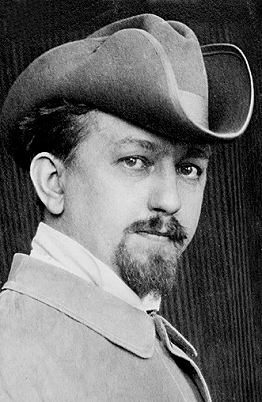 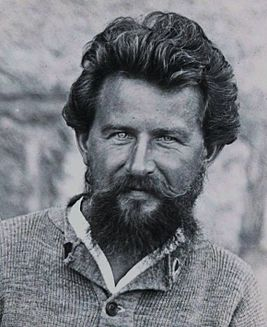 Grafton Elliot Smith
(Aug. 15, 1871 – Jan. 1, 1937)
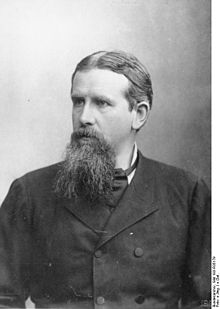 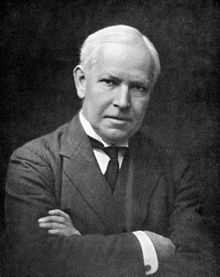 Diffusionism: main features
2 approaches:
all cultures originated from one culture centre (heliocentric diffusion) – British school (G. E. Smith, W. J. Perry, W. H. Rivers): culture and civilization was developed only once in ancient Egypt and diffused around the world. All cultures are tied together by common origin; 
cultures originated from several culture centres (culture circles) – German school (F. Graebner): cultures developed in a few areas of the world and diffused in concentric “culture circles”.
Diffusionism: key terms
Diffusion is the process by which culture traits are transmitted from one society to another through migration, trade, war or other contacts. 
Dominant cultures force minorities to acculturate and assimilate. 
Acculturation is the process of systematic cultural change of a society by a dominant society.
Assimilation is the process in which individuals get the political, economic and educational standards of the dominant culture.
Sociological school (social anthropology): representatives
David Émile Durkheim 
(Apr. 15, 1858 – Nov. 15, 1917) 

The object of ethnology is research of “cultural facts” – models of thought and behaviour imposed on individuals by social surrounding.
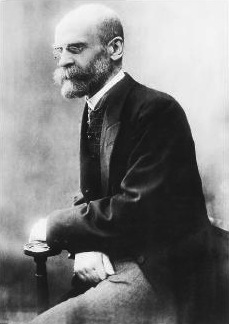 Sociological school: main features
Classified society according to the level of development (social types):
Horde         clan (kin)	        tribe 		 folk	     nation        empire
Any society comes from primordial (primitive) society.
Consciousness exists in 2 forms: 
- individual (determined by individual psychics); 
- collective (peculiar to a group of people). 
Collective consciousness (religion, myths, ethics, law) influences individual one. It is produced collectively and determines the society’s mentality.
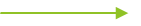 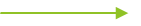 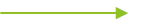 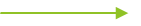 Followers of E. Durkheim
Claude Lévi-Strauss 							            Lucien Lévy-Bruhl
(Nov. 28, 1908 – Oct. 30, 2009)                                      (Apr.10, 1857 –Mar13, 1939)
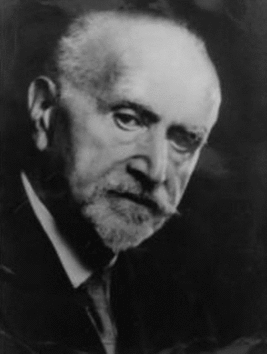 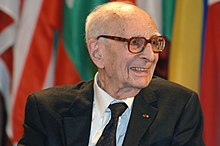 L. Lévy-Bruhl’s contribution
“Primitive Mentality” : concept of “pre-logical thinking” without cause-result connection, or difference between subjective and objective. 
Primitive mentality doesn’t depend on experience, doesn’t differ dream from reality, objects from emotions which they cause, oneself from the totem, etc. 
Non-scientific primitive thinking still remains in modern Europeans:  in religion, morality, customs, superstitions which are based on collective mentality.
Functionalism: main features
Described different parts of a society and their relationship through the “organic analogy”. 
The organic analogy compares different parts of a society to the organs of a living organism with different functions. 
Cultural phenomena (traditions, rituals, morality) have the key role because they regulate people’s behaviour. 
2 versions:
Bio-cultural (or psychological) functionalism (B. Malinowski); 
Structural functionalism (A. R. Radcliffe-Brown).
Bio-cultural functionalism: main features
Social institutions exist to meet such needs of individuals:
physiological needs (reproduction, food, shelter); 
cultural needs; 
basic "instrumental needs" (economics, social control, education, political organization).
Like a biological organism, a society exists only if its different       parts co-operate together.
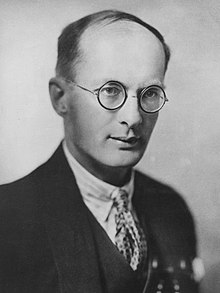 Bronisław Kasper Malinowski
(Apr. 7, 1884 – May 16, 1942)
Structural functionalism: main features
Focused rather on social structure than biological needs. 
the “social” is a separate "level" of reality different from biological. 
A society is a system of relationships.
Considered individuals not important (individuals are replaceable occupants of social roles).
							
                                   Alfred Reginald Radcliffe-Brown
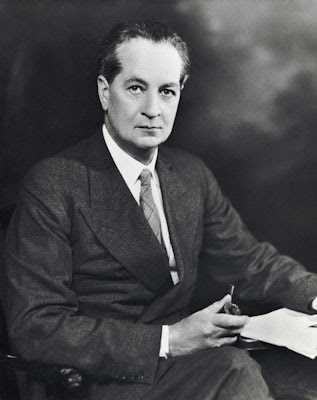 (Jan. 17, 1881 – Oct. 24, 1955)
American school of ethnology.Historicism: main features
Focused on reconstruction of the histories of cultures; 
paid special attention to the specific context of culture (historical period or geographical location);
inspired the appearance of method of “ethnographic mapping”.


Franz Uri Boas
(Jul. 9, 1858 – Dec. 21, 1942)
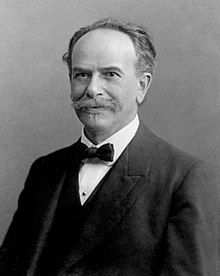 Historicism: main features
Tried to combine evolutionism and diffusionism.
 Development of humanity and its culture goes on under common laws of development (evolution). 
The cross-cultural interaction leads to the spread of culture in certain areas of contact (diffusion). 
We can’t use our own criteria of morality for other cultures because the criteria depend on geographical area and historical period.
The Sapir-Whorf hypothesis
Edward Sapir
Benjamin Lee Whorf
(Jan. 26, 1884 - Feb. 4, 1939)
(Apr. 24, 1897 – Jul. 26, 1941)
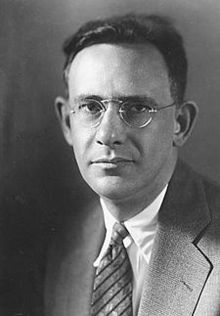 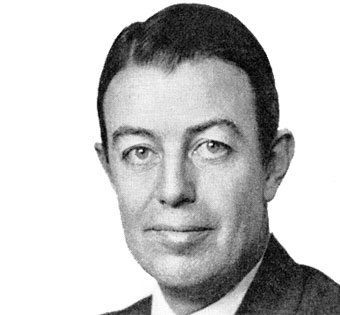 The Sapir-Whorf hypothesis: main features
emerged in American anthropology in early XX century (1911-1936).
The central interest – the relationship between language, psychology and culture. 
Is divided into 2 separate approaches:
Linguistic relativity: the unconscious structure of language influenced thought and culture.
Linguistic determinism: the unconscious structure of language not only influenced thought, but determined it and changed people’s feeling of matter, space, and time.
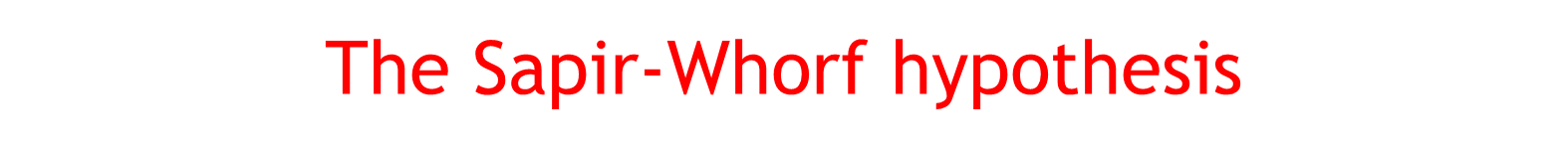 Language 1, name 1
object
Language 2, name 2
Language 3, name 3
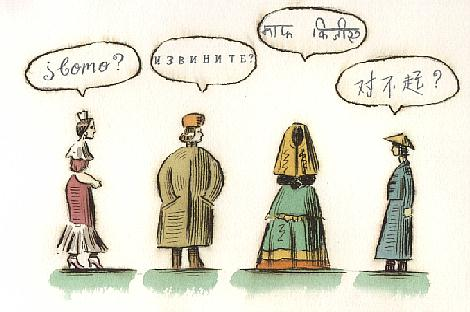 Ethnopsychological school: representatives
Ruth Fulton Benedict
Abram Kardiner
(Aug. 17, 1891 – Jul. 20, 1981)
(Jun. 5, 1887 – Sept. 17, 1948)
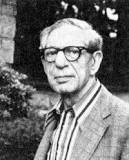 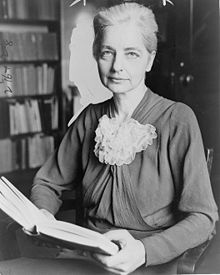 Ethnopsychological school: main features
Each people’s culture lies in the psychological traits of the “basic” (“average”) personality, studied by Freudian methods. 
the “basic personality structure” is formed in the 1st years of life under the influence of upbringing traditional for a certain culture (the way in which the child is fed, clothed and taught).
M. Mead’s contribution
Distinguished 3 types of culture according to the aspects of childhood:
Post-figurative – children are taught from their predecessors.
Configurative – model of behaviour is the behaviour of contemporaries
Pre-figurative – parents can be taught by their children (XX century). 								
Margaret Mead
(Dec. 16, 1901 – Nov. 15, 1978)
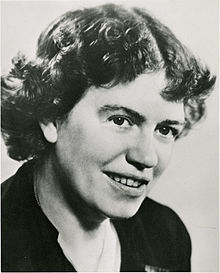 Structuralism: main features
developed in linguistics by Ferdinand de Saussure in late 1920s-early 1930s, influenced by the schools of phenomenology and Gestalt psychology.
Claude Levi-Strauss – the founder. 
models of human thought produce the cultural categories that organize worldviews and function in culture. 
culture, like language, is made up of hidden rules that rule people’s behaviour.
Binary oppositions theory
borrowed from Nikolai Troubetzkoy; 
the structure of human thought is the same in all cultures
mental processes exist in the form of binary oppositions    (good/bad, safe/dangerous, right/wrong, hot/cold, male/female, culture/nature);
What makes cultures unique are the hidden rules that participants understand but can’t formulate; structural anthropology has to identifies these rules in terms of binary oppositions.
Postmodernist school of ethnology: main features
‘linguistic turn’ in philosophy and social sciences, mainly concentrated on language and power.
“The empirical world is beyond our direct understanding”.
attacks on ethnography: there is no true objectivity, so the proper use of scientific methods is impossible (interpretative character of fieldwork).
Neo-evolutionism: main features
emerged in the 1940s, in the works of American anthropologists Leslie A. White and Julian H. Steward. 
studies the relation between the long-term changes of human culture in general and the short-term local changes that cause certain cultures to differ from one another. 
cultures became more advanced as they became more efficient at dealing with energy (with the help of technology and social organization.
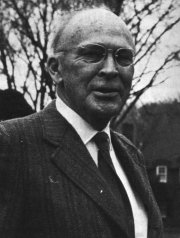 Leslie Alvin White
(Jan. 19, 1900 – Mar. 31, 1975)
J. Steward’s contribution
Focused on the parallel developments of ethnic groups in similar conditions.
3 ways in which ethnological data can be analyzed:
Unilinear evolution: dealt with particular cultures, placing them in stages of universal order.
Multilinear evolution: searching limited parallels instead of universals. 
Universal evolution: modernization of unilinear evolution is concerned with culture rather than cultures.
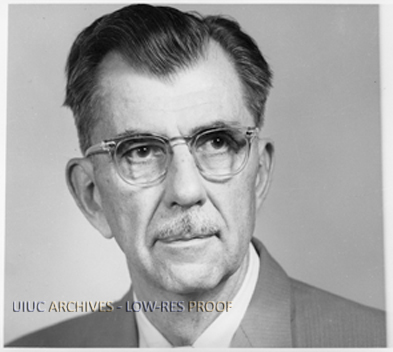 Julian Haynes Steward
(Jan. 31, 1902 – Feb. 6, 1972)
Marshall Sahlins and Elman Service
Marshall David Sahlins
Elman Rogers Service 
(May 18, 1915 – Nov. 14, 1996)
(born Dec. 27, 1930)
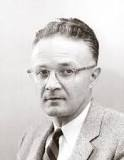 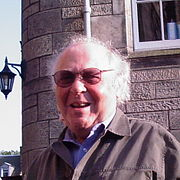 M. Sahlins’ and E. Service’s ideas
Combined White’s and Steward's views by recognizing 
2 kinds of evolution:
Specific Evolution – particular changes of a certain society in a given environment.
General Evolution – general progress of human society in which higher forms arise and dominate lower forms.
Theory of ethnogenesis: main features
Every ethnic group passes through the same stages of development: birth, development, climax, inertia, downsizing, and memorial.            
To describe the evolution of ethnic groups introduced the concept "passionarity“ - the level of activity higher than typical for an ethnic group and for their leaders at some moment of time. 
When the national passionarity reaches its maximum, great conquests and radical changes are made.
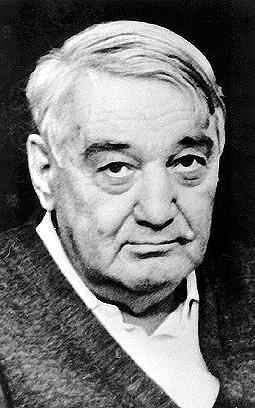 Lev Gumilyov
(Oct. 1, 1912 –Jun. 15, 1992)
Cultural relativism: main features
We should understand a culture on its own terms and not make judgments by standards of our own culture. 
The history of mankind is a sum of separately developing cultures.
Criticized racist theory and theories of geographical and economic determinism.
Inculturation - absorbing characteristics and norms of a culture by a person, another culture, etc. 
Socialization – a child’s obtaining of social way of life.
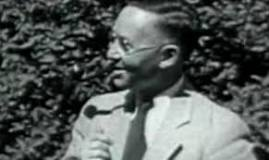 Melville Jean Herskovits 
(Sept. 10, 1895 – Feb. 25, 1963)
Two categories of cultural relativism
Absolute: Everything that happens in a culture is their own concern and should not be criticized by outsiders.
(The extreme example of absolute cultural relativism is the Nazi party justifying the Holocaust).
Critical: Puts questions about cultural practices (who is accepting them and why). 
The idea of beauty differs from culture to culture.
THANK YOU FOR PARTICIPATION AND CONTRIBUTION!!!